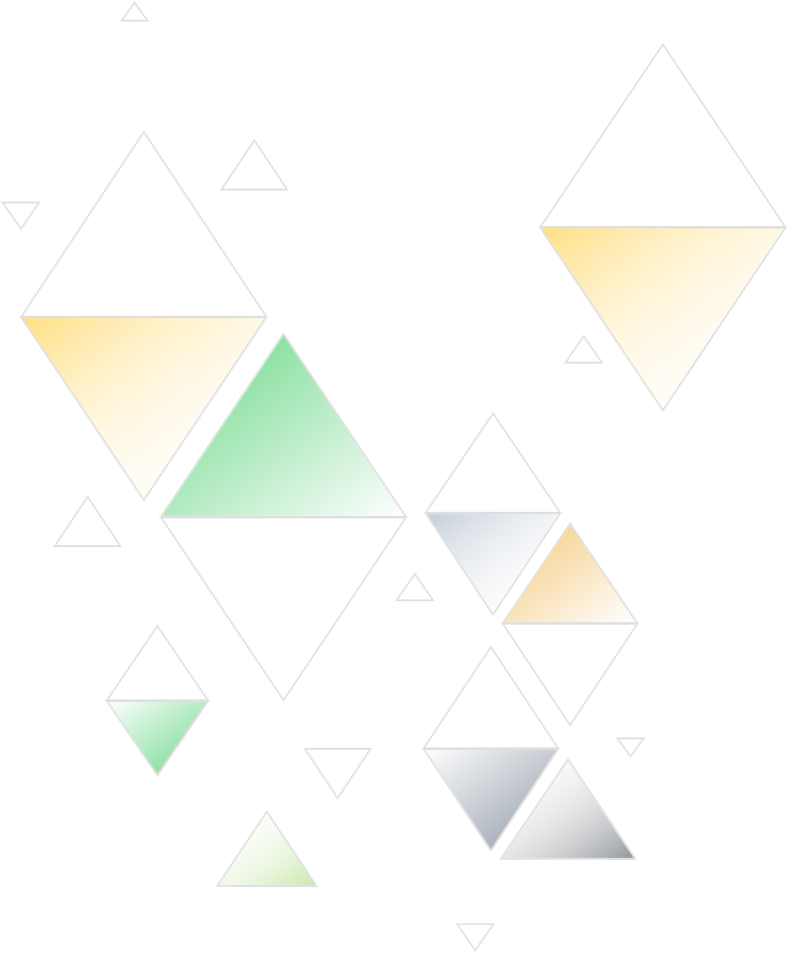 EJEMPLO DE PLANTILLA DE CALENDARIO DE CONTENIDO SIMPLE
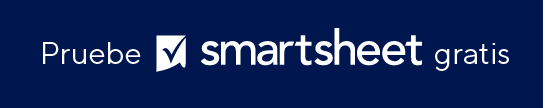 PRESENTACIÓN DE EJEMPLO DE PLANTILLA DE CALENDARIO DE CONTENIDO SIMPLE